CORREÇÃO DO LIVRO DE PORTUGUÊSPÁGS. 119 A 1226º ANO
PROFESSORA: CHRISTINA ALMEIDA
CORREÇÃO PÁG. 119
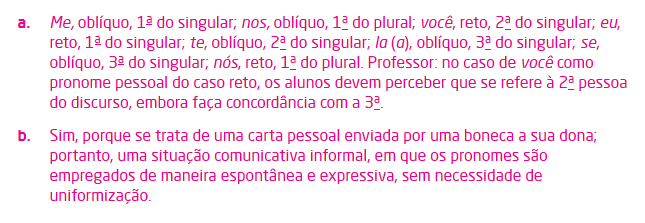 2ª PESSOA DO DISCURSO = Tu
VOCÊ
FAZ CONCORDÂNCIA COM 3ª PESSOA
EX.: Você concorda com ele?
          Tu   concordas com ele?
CORREÇÃO PÁG. 119
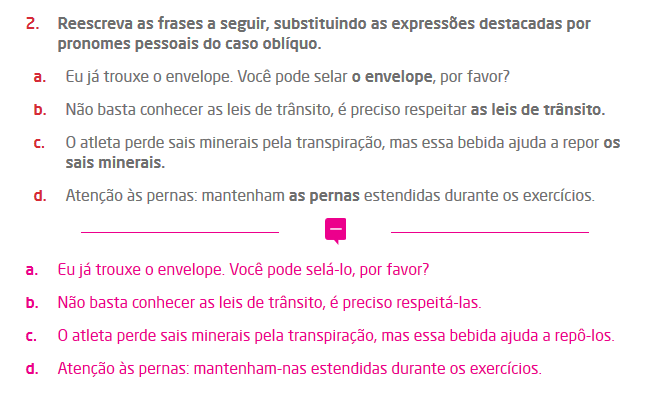 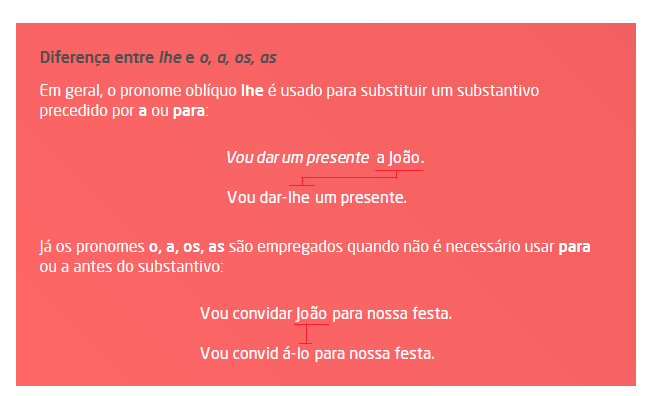 Verbos terminados em: -r, -s ou -z               PRONOMES OBLÍQUOS LO, LA,LOS , LAS
Verbos terminados em: -ÃO, -AM (som nasal)          PRONOMES OBLÍQUOS NO, NA, NOS , NAS
ATENÇÃO!!!
ATIVIDADE AVALIATIVA 2 LIVRO 
PÁGINAS: 123, 124, 125
(Para os alunos que ainda não entregaram a atividade avaliativa 2 anterior) ENCAMINHAR RESPOSTAS PARA O E-MAIL: almeida.christina@yahoo.com.br
ASSUNTO: SÍLABA TÔNICA, MONOSSÍLABOS ÁTONOS E MONOSSÍLABOS TÔNICOS